STOP
Traffic Signals and Road Signs
Slow-
Go when safe
U Turn-
Turn Around
Caution-
Pedestrian Crossing
Reverse Turn Sign
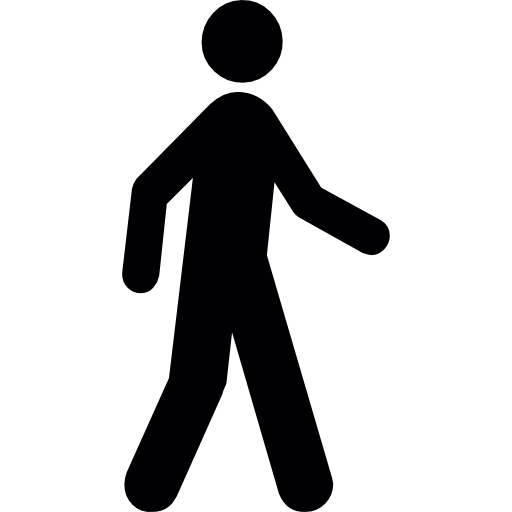 Crossroad Ahead
Road Ends or Merges
Stop Ahead
Two Way Traffic
T-Intersection
Sign
Stop - Do Not Walk
Do Not Go
Flashing=
Stop
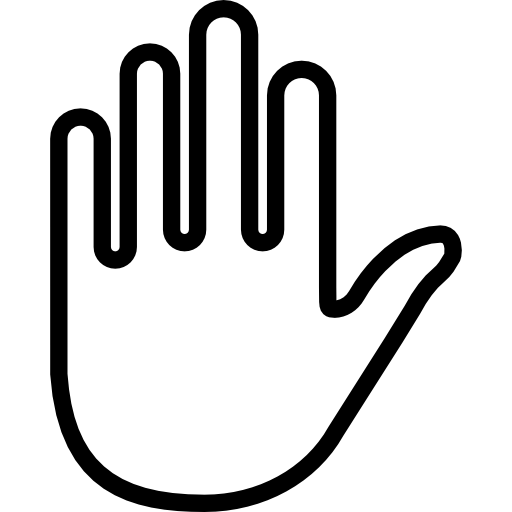 What does each traffic signal or road sign mean? Select the correct option.
1..
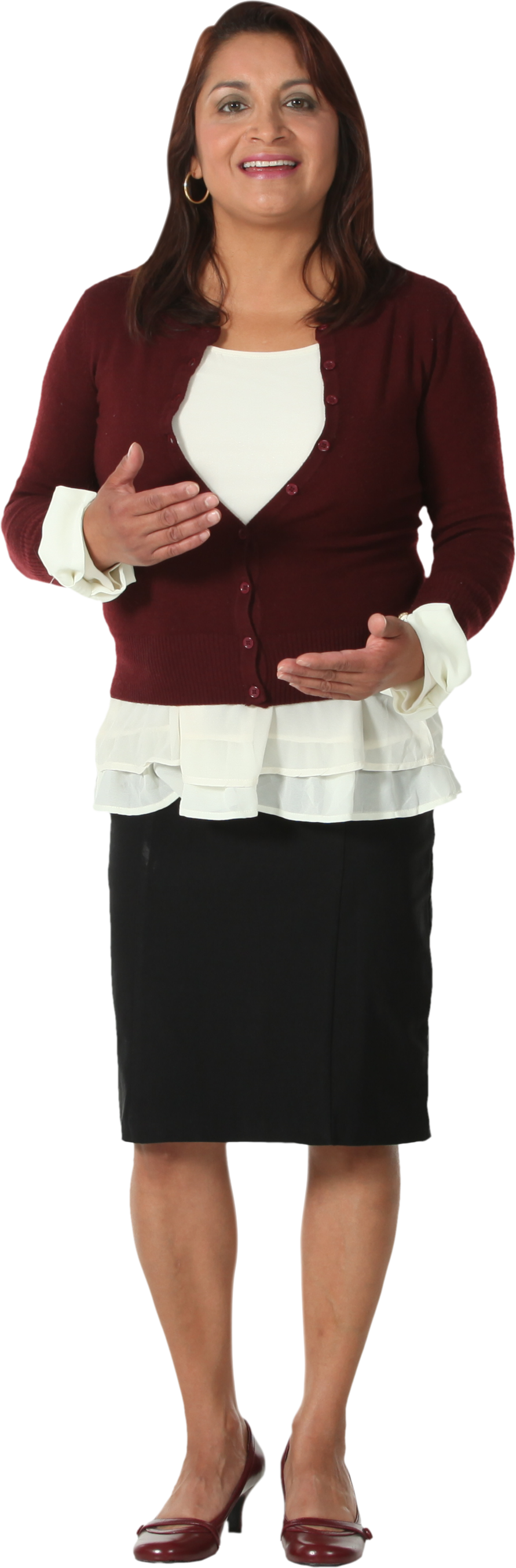 Slow to stop
Stop and wait
Go
2..
3..
Go
Stop and wait
Slow to stop
Slow to stop
Stop and wait
Go
5..
4..
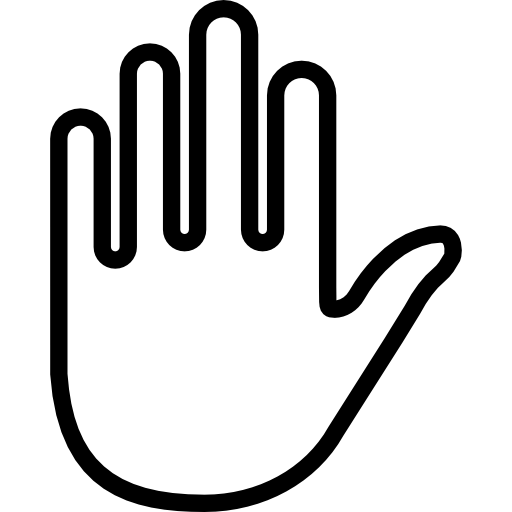 Go
Flashing = Stop
Pedestrian Walking
Flashing = Slow
Stop- Do not walk
Go
7..
6..
Winding Road Ahead
Stop Ahead Sign
Flashing = Slow
Go When Safe
Do Not Go
Reverse Turn Sign
Flashing = Stop
8..
9..
Stop Ahead
U Turn= Turn around
Crossroad Ahead
Two Way Traffic
T- Intersection
Caution- Traffic Merges
10..
11..
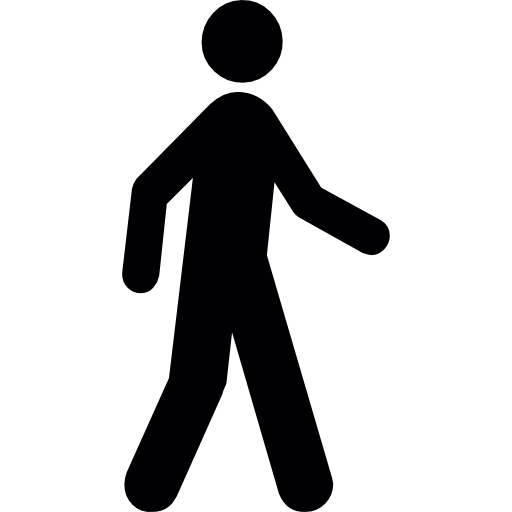 Turn left
Road Ends or Merges
Do not walk
Two Way Traffic
Caution- Pedestrian Crossing
Divided Highway
Good luck on your Driver’s License Test!
GREAT JOB!
GREAT JOB!
GREAT JOB!
GREAT JOB!
GREAT JOB!
GREAT JOB!
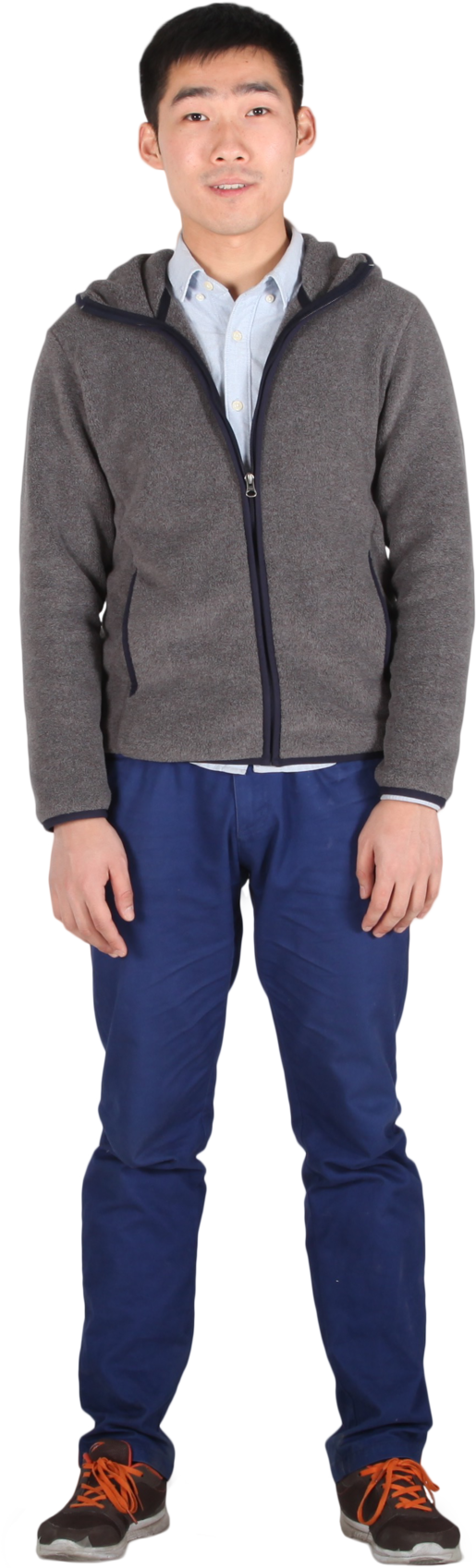 Try Again!
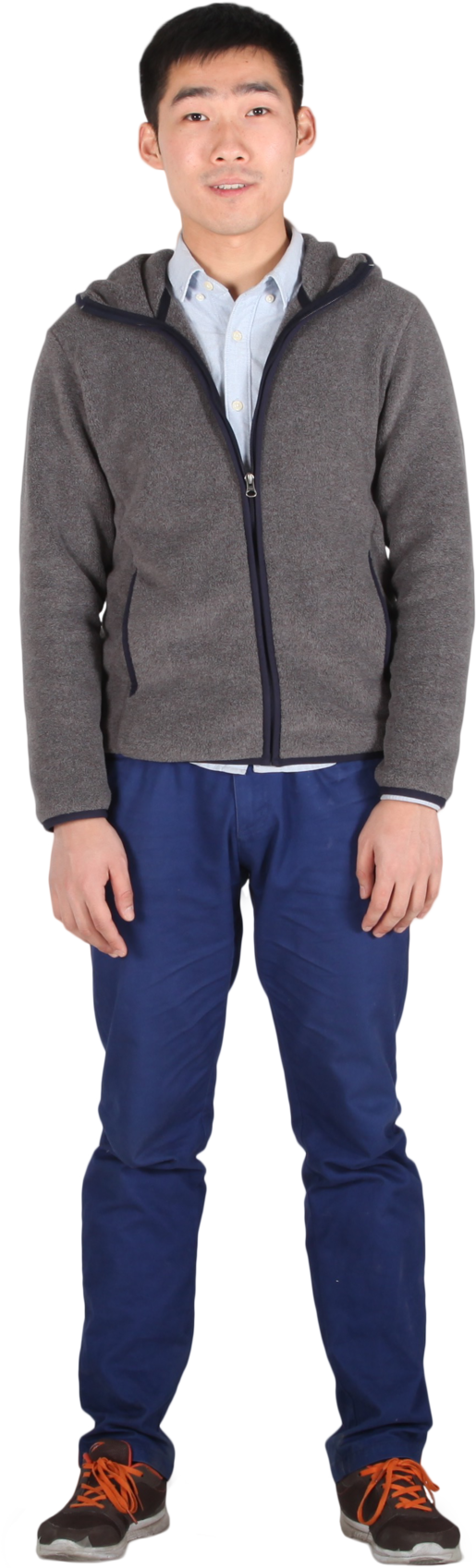 Try Again!
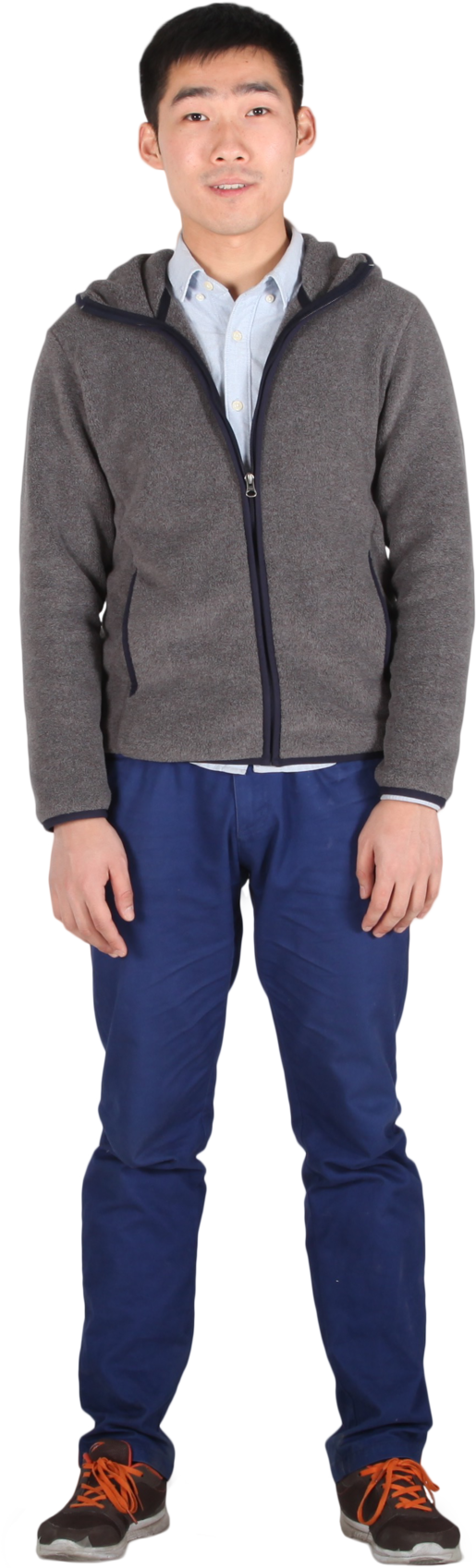 Try Again!
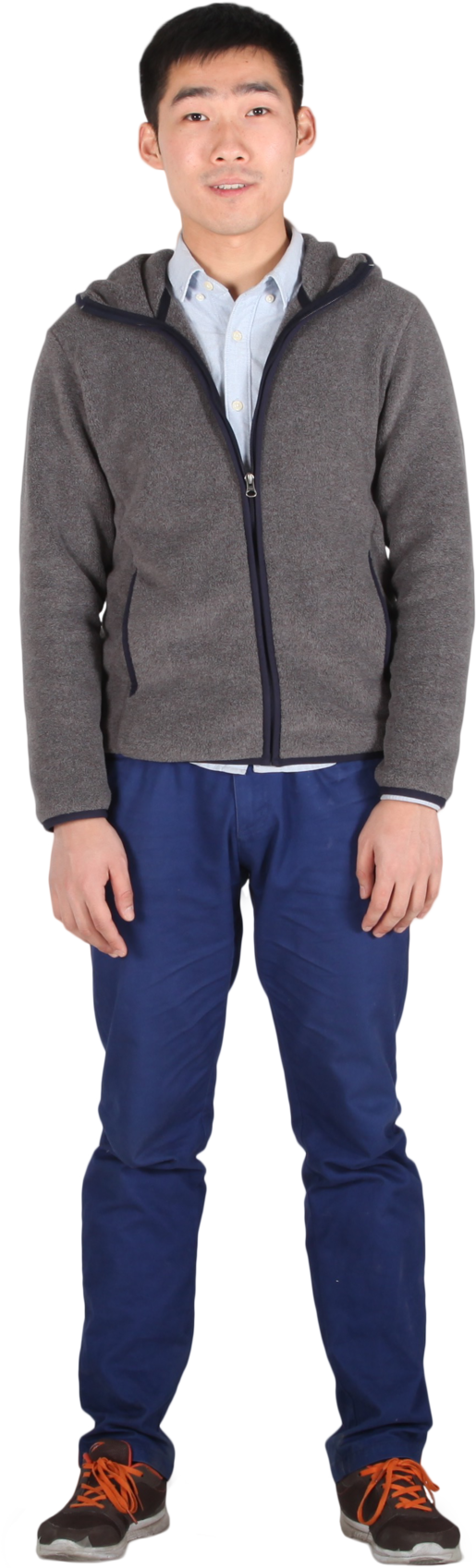 Try Again!
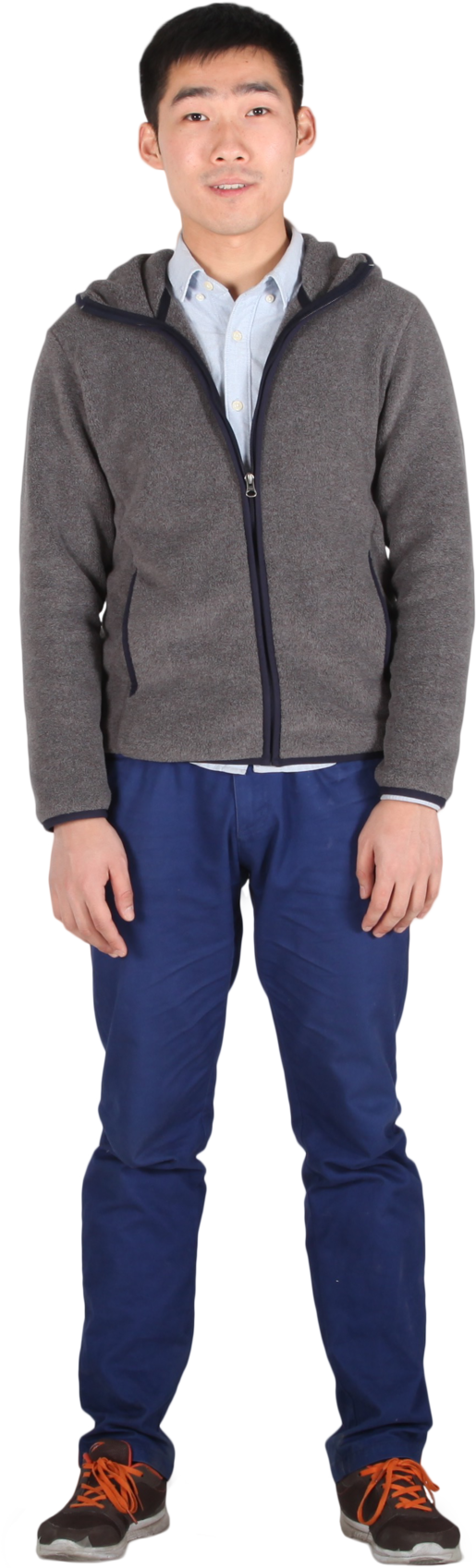 Try Again!
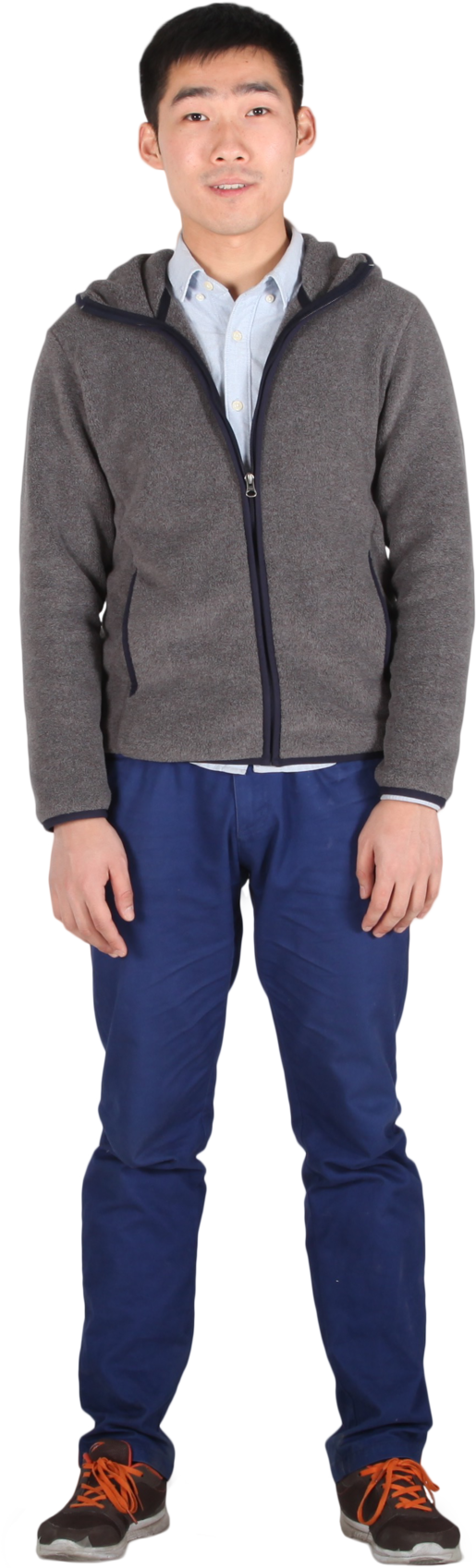 Try Again!